Wykonanie budżetu
Gminy Jarocin
za 2024 rok



(prezentacja)
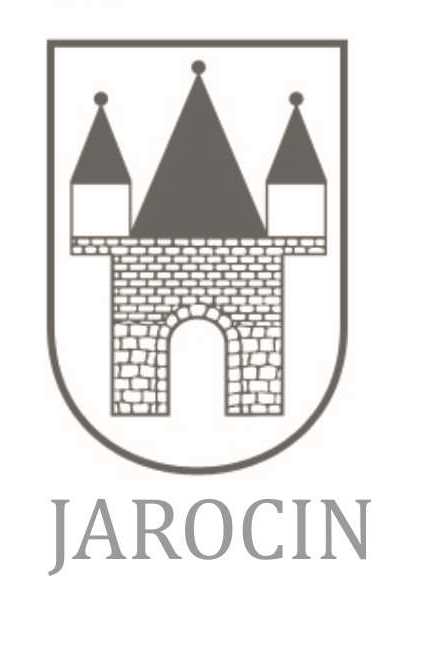 Wydatki majątkowe 
    47 050 809,02 zł
Drogi – 14 162 652,48 zł;
Oświata – 8 696 571,97 zł;
Gospodarka komunalna – 3 185 625,08 zł;
Kultura i ochrona dziedzictwa narodowego – 6 609 545,10 zł;
Pozostałe – 14 369 414,39 zł.
Przychody

 kredyty i pożyczki – 20 460 727,28 zł; 
  (pożyczka z KPO) 
 niewykorzystane środki pieniężne – 4 008 701,76 zł;
 wolne środki 14 424 357,85 zł.
rozchody

 spłaty kredytów i pożyczek, wykup 
   papierów wartościowych – 11 840 367,00 zł; 
 inne cele (przelew na rachunki lokat 
   Cyberbezpieczny Samorząd) – 231 806,16 zł.
Nadwyżka operacyjna

dochody bieżące – wydatki bieżące
 15 019 369,24 zł.
Zadłużenie

226 680 350,22 zł - plan

217 584 214,50 zł – wykonanie 
(mniejsze zadłużenie o 9 096 135,72 zł)
Dziękuję za uwagę